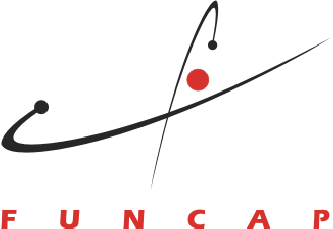 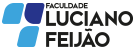 Núcleo de Inovação Tecnológica    
Faculdade Luciano Feijão
SETEMBRO de 2019
Boletim de Oportunidades para ICT’s
Núcleo de Inovação Tecnológica
 Faculdade Luciano Feijão 
Setembro de 2019
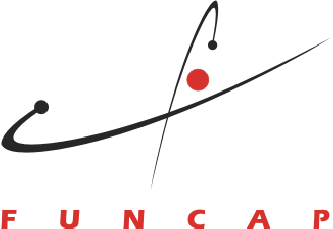 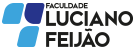 Programa Knight - Hennessy Scholars


INSCRIÇÕES: até 12 de setembro de 2019.

OBJETIVO: selecionar 100 estudantes de diversos países e formações, que demonstrem habilidades de liderança e alto desempenho. Podem se candidatar estudantes interessados em qualquer mestrado ou doutorado oferecidos pelas escolas de negócios; ciências da terra, do meio ambiente e energia; educação; engenharia; humanidades; direito e medicina – todas ranqueadas entre as melhores do mundo em suas áreas.

 PÚBLICO-ALVO:  estudantes de pós-graduação, que devem enviar duas candidaturas separadas: uma para o programa de pós-graduação à sua escolha e outra para bolsa de estudos. Só serão elegíveis à bolsa os candidatos que forem aprovados para a pós-graduação em Stanford.

MAIORES INFORMAÇÕES: https://www.estudarfora.org.br/knight-hennessy-scholars-stanford/
Núcleo de Inovação Tecnológica
 Faculdade Luciano Feijão 
Setembro de 2019
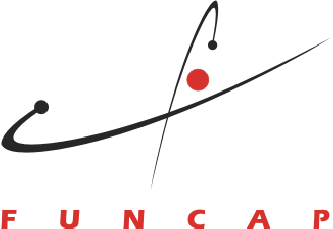 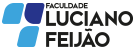 PROGRAMA CAPES-PURDUE DE DOUTORADO EM AGRICULTURA
AGRICULTURE PhD FELLOWS PROGRAM
EDITAL Nº 17/2019


INSCRIÇÕES: até 13 de setembro de 2019.

OBJETIVO: fomentar o intercâmbio científico e a qualificação acadêmica de discentes do Brasil na área prioritária de Agricultura a ser realizada na Universidade Purdue (Purdue), nos Estados Unidos da América (EUA), por meio da concessão de bolsas no exterior na modalidade Doutorado Pleno, nos termos do Acordo de Cooperação entre a Capes e a Universidade Purdue, assinado entre Capes e Purdue, em 26 de março de 2019.

 PÚBLICO-ALVO: ser brasileiro ou estrangeiro com visto de residência permanente no Brasil; II - residir no Brasil no momento da candidatura e durante todo o processo de seleção; III - ter diploma de graduação; IV - não acumular bolsa ou benefício financeiro, de qualquer natureza, concedido por agência pública federal durante o período de vigência dos benefícios concedidos; e V - não possuir título de doutor em qualquer área do conhecimento. 

MAIORES INFORMAÇÕES: http://www.capes.gov.br/images/novo_portal/editais/editais/12072019_Edital_Minuta_Purdue__12_07_19__V.06.pdf
Novo!
Núcleo de Inovação Tecnológica
 Faculdade Luciano Feijão 
Setembro de 2019
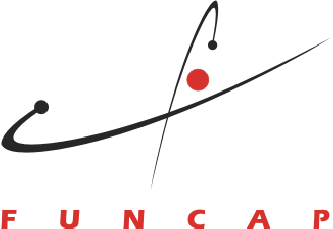 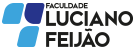 German Chancellor Fellowships
for prospective leaders


INSCRIÇÕES: até 15 de setembro de 2019.

OBJETIVO:  fortalecer os laços entre o Brasil e Alemanha e aceitar profissionais com projetos em diversas áreas, como política, administração pública, mídia, economia ou cultura para explorar novas soluções sobre questões globais dos nossos tempos. 

 PÚBLICO-ALVO: jovens profissionais com um ponto em comum: o potencial e experiência de liderança, com nível superior completo e fluência em inglês ou alemão.

MAIORES INFORMAÇÕES: 
    http://www.sonoticiaboa.com.br/2019/06/22/alemanha-oferece-bolsas-estudo-para-brasileiros/
    http://www.humboldt-foundation.de/pls/web/docs/F29497/programme_information.pdf
Núcleo de Inovação Tecnológica
 Faculdade Luciano Feijão 
Setembro de 2019
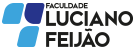 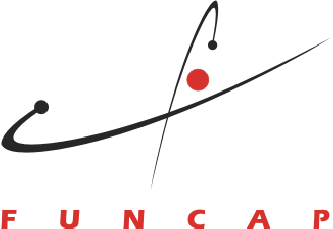 Chamada CNPq/MCTIC Nº 16/2019
Projetos de P,D&I de soluções tecnológicas para a agricultura
utilizando ferramentas da biotecnologia e/ou bioinformática 

INSCRIÇÕES: até 16 de setembro de 2019.

OBJETIVO: apoiar projetos de P,D&I para agricultura com foco no desenvolvimento de soluções tecnológicas e inovação agronômica utilizando ferramentas da biotecnologia e bioinformática.

 PÚBLICO-ALVO: possuir o título de Doutor; ser obrigatoriamente o coordenador do projeto; ter vínculo formal com a instituição de execução do projeto. 

MAIORES INFORMAÇÕES: http://www.cnpq.br/web/guest/chamadas-publicas?p_p_id=resultadosportlet_WAR_resultadoscnpqportlet_INSTANCE_0ZaM&filtro=abertas&detalha=chamadaDivulgada&idDivulgacao=8882
Novo!
Núcleo de Inovação Tecnológica
 Faculdade Luciano Feijão 
Setembro de 2019
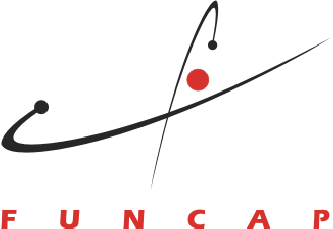 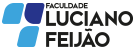 Programa CAPES/Brafitec - - EDITAL Nº 13/2019


INSCRIÇÕES: até 16 de setembro de 2019.

OBJETIVO: consiste em projetos conjuntos de pesquisa em parcerias universitárias entre a França e o Brasil, em todas as especialidades de Engenharia e estimular a aproximação das estruturas curriculares, inclusive a equivalência e o reconhecimento mútuo de créditos.

 PÚBLICO-ALVO: maiores de 18 anos; em pleno gozo de suas faculdades mentais e saúde física; estar quite com as obrigações militares, a si aplicáveis; estar quite com as obrigações eleitorais; e estar livre de impedimentos para: I. se ausentar do país (quando for o caso); e II. contratar com o poder público ou receber benefícios públicos, por força de decisão judicial transitada em julgado, decisão administrativa da qual não caiba recurso ou restrição junto à Dívida Ativa da União e Cadastro Informativo de Créditos não Quitados do Setor Público Federal (CADIN).

MAIORES INFORMAÇÕES: https://www.capes.gov.br/cooperacao-internacional/franca/brafitec
Novo!
Núcleo de Inovação Tecnológica
 Faculdade Luciano Feijão 
Setembro de 2019
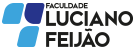 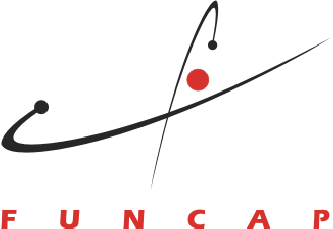 1ª CHAMADA SITAWI DE CONTRATOS DE IMPACTO SOCIAL


INSCRIÇÕES: até 20 de setembro de 2019.

OBJETIVO:  disseminar conhecimento e sensibilizar gestores públicos sobre as potencialidades do instrumento CIS na solução de problemas públicos; mapear e priorizar demandas de governos subnacionais por CIS; acelerar de 5 a 10 projetos com potencial de implementação; eleger projetos com aderência ao CIS para condução de estudos técnicos de aderência pela SITAWI; sistematizar e publicar as descobertas através de uma publicação estruturada sobre a chamada. 

 PÚBLICO-ALVO:   governos de todas as esferas (nacional, estadual o municipal) interessados em validar, estruturar e implementar um contrato de impacto social. A inscrição deverá ter anuência do Ministro ou Secretário Executivo, em caso de órgão de nível federal, Governador ou Secretário Estadual, em caso de inscrição por governo de estado, ou por Prefeito ou Secretário Municipal, em caso de município e deverá indicar também o gestor responsável pela participação na chamada.

MAIORES INFORMAÇÕES: https://uploads.strikinglycdn.com/files/7c962324-17eb-46c2-8a0b-81923072d310/Edital%20-%20Chamada%20CIS.pdf
Núcleo de Inovação Tecnológica
 Faculdade Luciano Feijão 
Setembro de 2019
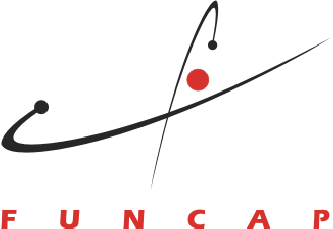 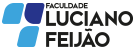 Chamada CNPq Nº 19/2019 – Programa Editorial 



INSCRIÇÕES: até 23 de setembro de 2019.

OBJETIVO: apoiar propostas que visem incentivar a editoração e publicação de periódicos científicos brasileiros de alta especialização em todas as áreas de conhecimento de forma a contribuir significativamente para o desenvolvimento científico e tecnológico e inovação do País.

 PÚBLICO-ALVO: possuir o título de Doutor; ser obrigatoriamente o editor-chefe do periódico e coordenador do projeto; ter vínculo formal com a instituição de execução do projeto.

MAIORES INFORMAÇÕES: http://www.cnpq.br/web/guest/chamadas-publicas?p_p_id=resultadosportlet_WAR_resultadoscnpqportlet_INSTANCE_0ZaM&filtro=abertas&detalha=chamadaDivulgada&idDivulgacao=8942
Novo!
Núcleo de Inovação Tecnológica
 Faculdade Luciano Feijão 
Setembro de 2019
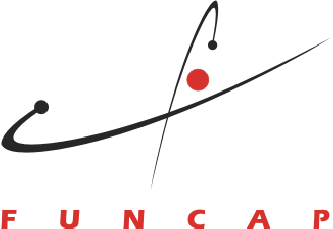 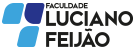 Chamada CNPq/MCTIC Nº 13/2019 - Olimpíadas Científicas 



INSCRIÇÕES: até 23 de setembro de 2019.

OBJETIVO: apoiar projetos que visem contribuir para o desenvolvimento científico e tecnológico e de inovação no País, por meio da realização de Olimpíadas Cientificas de âmbito nacional ou internacional sediada no Brasil. 

 PÚBLICO-ALVO:  possuir o título de Doutor; ser obrigatoriamente o coordenador do projeto; ter vínculo formal com a instituição de execução do projeto.

MAIORES INFORMAÇÕES: http://www.cnpq.br/web/guest/chamadas-publicas?p_p_id=resultadosportlet_WAR_resultadoscnpqportlet_INSTANCE_0ZaM&filtro=abertas&detalha=chamadaDivulgada&idDivulgacao=8922/
Novo!
Núcleo de Inovação Tecnológica
 Faculdade Luciano Feijão 
Setembro de 2019
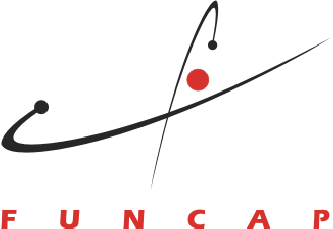 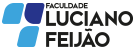 Softex - CHAMADA PÚBLICA PARA EMPRESAS
CONECTA STARTUP BRASIL 037/2019
INSCRIÇÕES: até 26 de setembro de 2019.

OBJETIVO: selecionar Empresas do setor produtivo para a participação no Programa Conecta Startup Brasil.

 PÚBLICO-ALVO: empresas do setor produtivo instaladas no Brasil que atendam integralmente às exigências constantes na chamada.

MAIORES INFORMAÇÕES: https://conectastartupbrasil.org.br
Núcleo de Inovação Tecnológica
 Faculdade Luciano Feijão 
Setembro de 2019
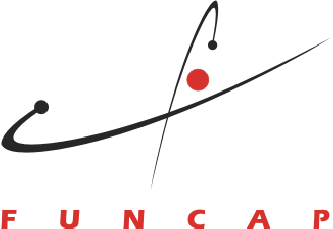 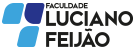 Chamada CNPq/Instituto Carlos Chagas Nº 15/2019 



INSCRIÇÕES: até 30 de setembro de 2019.

OBJETIVO: apoiar atividades de Pesquisa, Desenvolvimento Tecnológico e Inovação (P,DT&I) nas áreas de Doenças Emergentes e Negligenciadas; Terapia Celular e; Desenvolvimento de Tecnologias Inovadoras para a Saúde, por meio do Programa de Excelência em Pesquisa – PROEP.

 PÚBLICO-ALVO: Doutores que durante toda a vigência do projeto possam ter vínculo formal com a Fiocruz, nos cargos de pesquisador, tecnologista, ou especialista e exercendo função de pesquisa no Instituto Carlos Chagas - Fiocruz Paraná e/ou com vínculo formal de profissional cedido por convênio.

MAIORES INFORMAÇÕES: http://memoria.cnpq.br/chamadas-publicas;jsessionid=6AFA59B6725BFE39456BBCC265F58D40?p_p_id=resultadosportlet_WAR_resultadoscnpqportlet_INSTANCE_0ZaM&id=47-1386-6394&detalha=chamadaDetalhada&filtro=abertas
Novo!
Núcleo de Inovação Tecnológica
 Faculdade Luciano Feijão 
Setembro de 2019
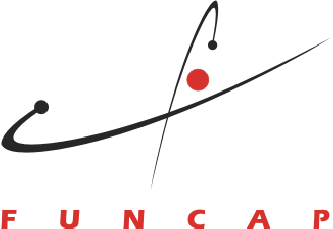 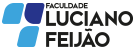 Chamada CNPq Nº 29/2019  – Bolsa de Produtividade em
Desenvolvimento Tecnológico e Extensão Inovadora - DT


INSCRIÇÕES: até 04 de outubro de 2019.

OBJETIVO: conceder apoio financeiro por meio de Bolsas de Produtividade em Desenvolvimento Tecnológico e Extensão Inovadora – DT à pesquisadores com perfis e projetos voltados ao desenvolvimento tecnológico, indução e disseminação de inovação e empreendedorismo de base tecnológica.

 PÚBLICO-ALVO: proponente com currículo cadastrado na Plataforma Lattes, atualizado até a data limite para submissão da proposta; possuir o título de doutor ou perfil tecnológico equivalente. 

MAIORES INFORMAÇÕES: http://memoria.cnpq.br/chamadas-publicas?p_p_id=resultadosportlet_WAR_resultadoscnpqportlet_INSTANCE_0ZaM&id=58-104-6434&detalha=chamadaDetalhada&filtro=abertas
Novo!
Núcleo de Inovação Tecnológica
 Faculdade Luciano Feijão 
Setembro de 2019
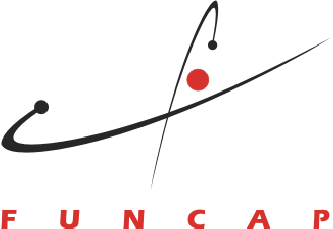 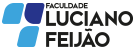 Prêmio de Jornalismo Científico do MERCOSUR – Terceira Edição
INSCRIÇÕES: até 15 de outubro de 2019.

OBJETIVO: promover o jornalismo científico nos países do Mercosul, além de estimular uma maior presença da ciência e tecnologia nos meios de comunicação.

 PÚBLICO-ALVO: profissionais e estudantes de jornalismo e carreiras afins; pesquisadores das diferentes áreas da ciência que tenham incursão em espaços jornalísticos no países membros e associados do MERCOSUR, que desejam apresentar seus trabalhos jornalísticos. Estão incluídos também fotógrafos profissionais.

MAIORES INFORMAÇÕES: http://www.conacyt.gov.py/node/26269
Núcleo de Inovação Tecnológica
 Faculdade Luciano Feijão 
Setembro de 2019
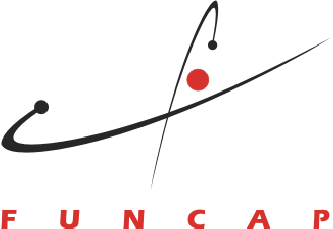 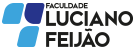 PRÊMIO NACIONAL DA BIODIVERSIDADE – 3° EDIÇÃo 



INSCRIÇÕES: até 22 de outubro de 2019.

OBJETIVO: reconhecer o mérito de iniciativas, atividades e projetos que se destacam por buscarem a melhoria do estado de conservação das espécies da biodiversidade brasileira, contribuindo para a implementação das Metas Nacionais de Biodiversidade (descritas na Resolução Conabio n°6 de 03 de setembro de 2013).

 PÚBLICO-ALVO:  Sociedade Civil; Empresas Privadas; Iniciativas Comunitárias; Academia; Órgãos e empresas públicos; Imprensa.

MAIORES INFORMAÇÕES: http://pnb.mma.gov.br/
Novo!
Núcleo de Inovação Tecnológica
 Faculdade Luciano Feijão 
Setembro de 2019
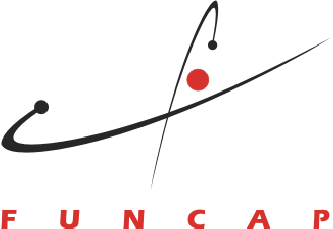 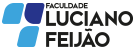 Chamada CNPq/MCTIC Nº 17/2019 - Síntese em Biodiversidade
e Serviços Ecossistêmicos - SinBiose

INSCRIÇÕES: até 30 de outubro de 2019.

OBJETIVO:  apoiar projetos de pesquisa voltados a estudar relações entre Biodiversidade e Serviços Ecossistêmicos, podendo incluir a dimensão do bem-estar humano, e que visem contribuir significativamente com a missão do Centro de Síntese em Biodiversidade e Serviços Ecossistêmicos – SinBiose, regulamentado pela Resolução Normativa CNPq nº 007/2019

 PÚBLICO-ALVO: Doutores que sejam obrigatoriamente o coordenador do projeto e líder do grupo de pesquisa; possuir vínculo celetista ou estatutário com a instituição de execução do projeto ou, se aposentado, comprovar manter atividades acadêmicos-científicas e apresentar declaração de apoio ao projeto por parte da instituição executora. 

MAIORES INFORMAÇÕES: http://memoria.cnpq.br/chamadas-publicas;jsessionid=6AFA59B6725BFE39456BBCC265F58D40?p_p_id=resultadosportlet_WAR_resultadoscnpqportlet_INSTANCE_0ZaM&filtro=abertas&detalha=chamadaDivulgada&idDivulgacao=8982
Novo!
Núcleo de Inovação Tecnológica
 Faculdade Luciano Feijão 
Setembro de 2019
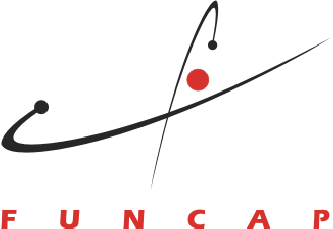 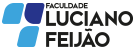 Cancer Research Institute – Clinic and Laboratory Integration Program Grants 2019
INSCRIÇÕES: até 01 de novembro de 2019.

OBJETIVO: promover o desenvolvimento de abordagens imunológicas para o diagnóstico, tratamento e prevenção do câncer. A missão do Instituto é levar terapias efetivas baseadas no sistema imunológico para pacientes com câncer mais cedo.

 PÚBLICO-ALVO: cientistas qualificados que estão trabalhando para explorar questões clinicamente relevantes destinadas a melhorar a eficácia das imunoterapias contra o câncer.

MAIORES INFORMAÇÕES: https://www.cancerresearch.org/scientists/fellowships-grants/translational-research-grants
Núcleo de Inovação Tecnológica
 Faculdade Luciano Feijão 
Setembro de 2019
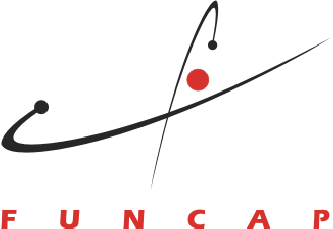 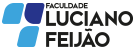 EDITAL DO INSTITUTO NEXXERA Nº 03/2019 –
PROGRAMA NEXXLABS


INSCRIÇÕES: até 30 de novembro de 2019.

OBJETIVO: promover a cultura empreendedora por meio do desenvolvimento de competências para inovação e o empreendedorismo, por meio de ações de capacitação e experiências empreendedoras, na transformação de ideias em negócios ou no aprimoramento de negócios de impacto já existentes.

 PÚBLICO-ALVO:  empreendedores que possuem ideias de negócios em economia criativa, mas que ainda não possuem modelo de negócio ou negócio formalizado (sem a constituição de CNPJ, MEI ou outro formato); Negócios baseados em economia criativa que já possuem empresa voltada à exploração (com constituição de CNPJ, MEI ou outro formato).

MAIORES INFORMAÇÕES:  http://bit.ly/NexxLabs-Soho
Novo!
Núcleo de Inovação Tecnológica
 Faculdade Luciano Feijão 
Setembro de 2019
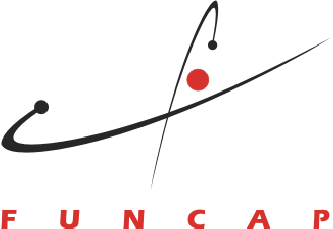 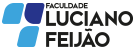 Prêmio Volvo de Meio Ambiente 2020 | Volvo Environment Prize


INSCRIÇÕES: até 10 de janeiro de 2020.

OBJETIVO: premiar descobertas científicas ou inovações que, em termos gerais, se enquadram no campo do meio ambiente.

 PÚBLICO-ALVO:  Pessoa Física, Instituições de Ensino e Pesquisa

MAIORES INFORMAÇÕES:  http://www.environment-prize.com/the-prize/the-prize/
Novo!
Núcleo de Inovação Tecnológica
 Faculdade Luciano Feijão 
Setembro de 2019
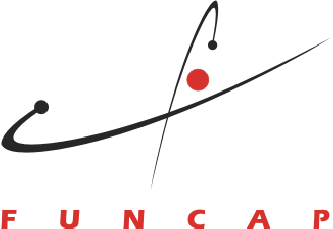 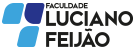 PROGRAMA INOVA GLOBAL – INTERCÂMBIO EMPRESARIAL CNPq-IEL


INSCRIÇÕES: até 30 de agosto de 2021.

OBJETIVO:  convidar empresas, institutos de PD&I (pesquisa, desenvolvimento e inovação) públicos e privados, órgãos de governo e entidades do terceiro setor – doravante denominados INTERESSADOS – a apresentarem projetos de PD&I que visem ao aumento da competitividade das empresas e ao desenvolvimento científico e tecnológico no País, por meio do intercâmbio de profissionais e pesquisadores, mediante a concessão de bolsas de formação e capacitação no Brasil e no exterior, em instituições científicas, tecnológicas e de Inovação (ICT) e centros de P&D públicos ou privados. 

 PÚBLICO-ALVO: pesquisadores brasileiros e especialistas estrangeiros que preencham os requisitos de cada modalidade de bolsa, considerando os projetos aprovados pelo CNPq.

MAIORES INFORMAÇÕES: http://www.cnpq.br/documents/10157/6234432/chamamento_publico_inova_global_PortalProgramaInovaGlobal.pdf/9ea0157b-629b-4827-99f0-36bcdec2734c
Núcleo de Inovação Tecnológica
 Faculdade Luciano Feijão 
Setembro de 2019
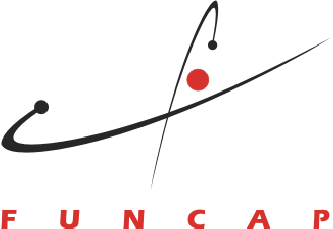 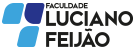 Petróleo Brasileiro S.A. (Petrobras)
Agência Nacional do Petróleo: Comunidade Científica e Acadêmica
INSCRIÇÕES:fluxo contínuo.

OBJETIVO: realizar projetos de pesquisa e desenvolvimento e a executar programas de formação de recursos humanos com recursos decorrentes das cláusulas de investimento obrigatório em P,D&I, no setor de petróleo, gás natural e biocombustíveis. O credenciamento conferido pela Agência Nacional do Petróleo, Gás Natural e Biocombustíveis (ANP).

 PÚBLICO-ALVO: somente as instituições credenciadas (O credenciamento conferido pela Agência Nacional do Petróleo, Gás Natural e Biocombustíveis (ANP) ) estão habilitadas a receber recursos das cláusulas de investimento em P,D&I. Qualquer instituição (departamento, laboratório e outros) pertencente a entidades como universidades, institutos tecnológicos e centros de pesquisa, públicos ou privados estabelecidos no Brasil, de comprovada competência técnica e cientifica para prestação de serviços tecnológicos nas áreas de petróleo, gás natural e correlatas, poderá solicitar o credenciamento.

MAIORES INFORMAÇÕES: https://comunidadecientifica.petrobras.com.br/media/Manual_de_Termo_de_Cooperacao_P_DI_Publico_Externo_13-03-19_v2_SITE.pdf
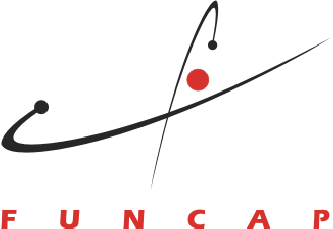 Núcleo de Inovação Tecnológica
 Faculdade Luciano Feijão 
Setembro de 2019
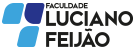 PROJETOS DE MESTRADO E DOUTORADO INTERINSTITUCIONAIS
(MINTER E DINTER) E TURMA FORA DE SEDE
EDITAL Nº 44/2017 


INSCRIÇÕES: fluxo contínuo

OBJETIVO: avaliar propostas de Projetos de Mestrado Interinstucional, Doutorado Interinstucional e Turma Fora de Sede visando autorizar a oferta de turmas de mestrado e doutorado, na modalidade acadêmica ou profissional, por meio da parceria entre instuições. Nesse sendo, os projetos aprovados contribuirão com a formação específica de recursos humanos altamente qualificados. 

 PÚBLICO-ALVO: coordenador deverá ser docente, pesquisador ou pós-doutor na Instituição Receptora.  

MAIORES INFORMAÇÕES: https://capes.gov.br/images/stories/download/editais/11122017-Edital_0575526_Edital_44_Minter_Dinter_e_Turma_Fora_da_Sede.pdf
Núcleo de Inovação Tecnológica
 Faculdade Luciano Feijão 
Setembro de 2019
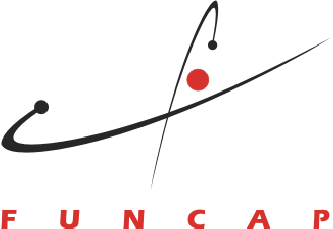 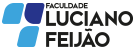 CESE – Projetos que mudam vidas
INSCRIÇÕES: fluxo contínuo.

OBJETIVO:  fortalecer iniciativas de resistência popular. Apesar de não ter um teto máximo estipulado para apoio a pequenos projetos, pois isso varia de acordo com o tipo de atividade, o valor médio de apoio atualmente é de 9 mil reais.

 PÚBLICO-ALVO:  movimentos sociais populares, associações, sindicatos, grupos de base, cooperativas, fóruns e articulações, organizações não-governamentais de apoio e assessoria ao movimento popular, pastorais sociais e diaconas das igrejas.

MAIORES INFORMAÇÕES: https://www.cese.org.br/enviar-projeto/
Núcleo de Inovação Tecnológica
 Faculdade Luciano Feijão 
Setembro de 2019
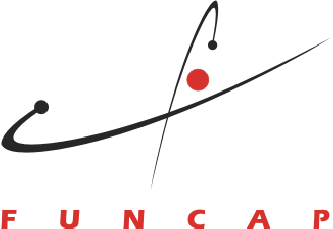 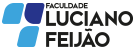 PATROCÍNIO CIELO

INSCRIÇÕES: fluxo contínuo

OBJETIVO: colocar negócios em movimento, graças ao seu espírito inovador e inquieto. Por isso, patrocina projetos culturais e esportivos que tenham entre os seus atributos a inovação, capazes de inspirar e transformar. E também aqueles que sejam o impulso necessário para colocar a economia em movimento.

PÚBLICO-ALVO: pessoas físicas e jurídicas.

MAIORES INFORMAÇÕES: http://www.cielopatrocina.com.br/proposta
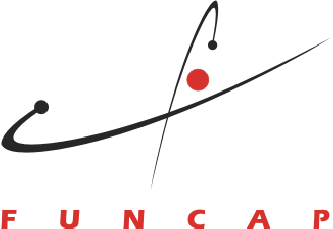 Núcleo de Inovação Tecnológica
 Faculdade Luciano Feijão 
Setembro de 2019
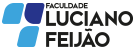 PATROCÍNIO GRENDENE

INSCRIÇÕES: fluxo contínuo

OBJETIVO: patrocinar diferentes projetos, incluindo os culturais.

PÚBLICO-ALVO: empresas.

MAIORES INFORMAÇÕES: https://www.grendene.com.br/br/sac/getFormSponsor/
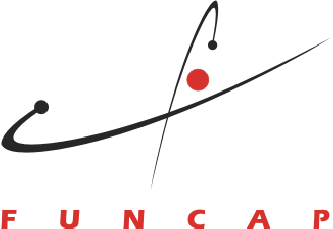 Núcleo de Inovação Tecnológica
 Faculdade Luciano Feijão 
Setembro de 2019
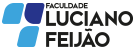 Development Innovation Ventures (DIV)

INSCRIÇÕES: fluxo contínuo

OBJETIVO: trazer novas idéias para resolver problemas enfrentados por milhões em todo o mundo - produzindo mais impacto, por menos dinheiro, com maior potencial de escala sustentável. Inspirado pela experiência de capital de risco, a DIV usa um modelo de financiamento com base em evidências para testar ideias, reunir evidências de o que funciona, encontrar falhas de forma rápida e econômica, sem compromissos de longo prazo e continuar a suportar apenas soluções comprovadas. 

 PÚBLICO-ALVO: propostas, em três etapas, durante todo o ano, de qualquer tipo de organização, em qualquer setor e país em que a USAID funcione.
 
MAIORES INFORMAÇÕES: https://www.usaid.gov/div
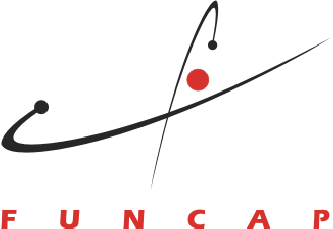 Núcleo de Inovação Tecnológica
 Faculdade Luciano Feijão 
Setembro de 2019
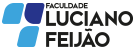 The Global Innovation Fund 

INSCRIÇÕES: fluxo contínuo

OBJETIVO: investir em inovações sociais que visem melhorar a vida e as oportunidades de milhões de pessoas no mundo em desenvolvimento.

 PÚBLICO-ALVO: soluções inovadoras para desafios de desenvolvimento global de empresas sociais, empresas com fins lucrativos, organizações sem fins lucrativos, pesquisadores e agências governamentais.


MAIORES INFORMAÇÕES: http://www.globalinnovation.fund/
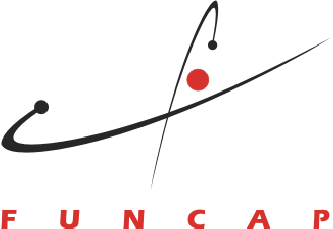 Núcleo de Inovação Tecnológica
 Faculdade Luciano Feijão 
Setembro de 2019
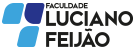 Programa Google Brasil



INSCRIÇÕES: fluxo contínuo

OBJETIVO: oferecer ferramentas gratuitas de comunicação na web, visando aumentar a visibilidade e potencializar o impacto do trabalho das entidades.

 PÚBLICO-ALVO: público em geral, organizações sem fins lucrativos,


MAIORES INFORMAÇÕES: https://www.google.com.br/intl/pt-BR/nonprofits/products/
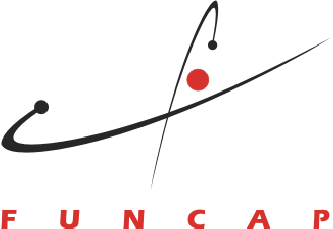 Núcleo de Inovação Tecnológica
 Faculdade Luciano Feijão 
Setembro de 2019
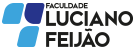 Edital  Conservation Trust Grants



INSCRIÇÕES: fluxo contínuo

OBJETIVO: apoiar as atividades de conservação em todo o mundo, já que elas se encaixam dentro da missão da National Geographic Society. A confiança financiará projetos que contribuem significativamente para a preservação e uso sustentável dos recursos biológicos, culturais e históricos da Terra.

 PÚBLICO-ALVO: candidaturas de todo o mundo e incentiva especificamente os candidatos de fora dos Estados Unidos a se candidatarem. 

MAIORES INFORMAÇÕES: http://www.nationalgeographic.com/explorers/grants-programs/conservation-trust-application/
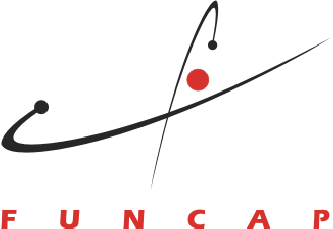 Núcleo de Inovação Tecnológica
 Faculdade Luciano Feijão 
Setembro de 2019
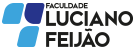 Edital Fundação Doen



INSCRIÇÕES: fluxo contínuo

OBJETIVO:  apoiar projetos sociais nas áreas de energias sustentáveis, economia solidária e empreendimentos sociais. 

 PÚBLICO-ALVO: empreendedores com soluções inovadoras.

MAIORES INFORMAÇÕES: http://www.doen.nl/applications
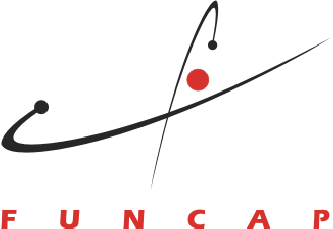 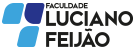 Núcleo de Inovação Tecnológica
 Faculdade Luciano Feijão 
Setembro de 2019
FUNDAÇÃO INTERAMERICANA (IAF)
CONVITE À APRESENTAÇÃO DE PROPOSTAS



INSCRIÇÕES: fluxo contínuo;

OBJETIVO: financiar os esforços de autoajuda de grupos de base (da América Latina e do Caribe) para melhorar as condições de vida dos desfavorecidos e excluídos, melhorar sua capacidade decisória e de autogestão e desenvolver parcerias com o setor público, empresas e sociedade civil.

 PÚBLICO-ALVO: órgãos públicos.

MAIORES INFORMAÇÕES: http://www.iaf.gov/modules/showdocument.aspx?documentid=133
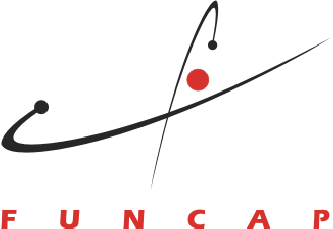 Núcleo de Inovação Tecnológica
 Faculdade Luciano Feijão 
Setembro de 2019
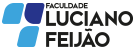 Auxílio Participação em Eventos Científicos - AVG 


INSCRIÇÕES: 90 dias antes do início da atividade ou evento;

OBJETIVO: Apoiar a participação de pesquisador, com desempenho destacado em sua área de atuação, em eventos científicos no exterior, tais como: congressos e similares; intercâmbio científico ou tecnológico; ou visitas de curta duração, para aquisição de conhecimentos específicos e necessários ao desenvolvimento da pesquisa científica ou tecnológica e/ou de inovação.

 PÚBLICO-ALVO: ter título de doutor ou de livre docência; ter currículo cadastrado na Plataforma Lattes. A atualização das informações do currículo Lattes é de total responsabilidade do proponente.

MAIORES INFORMAÇÕES: http://www.cnpq.br/documents/10157/922d46e3-c4a6-43e4-9626-5a04429bb2b3
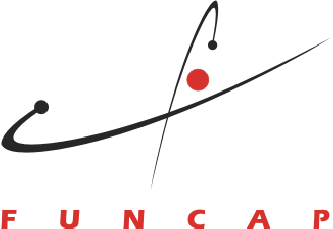 Núcleo de Inovação Tecnológica
 Faculdade Luciano Feijão 
Setembro de 2019
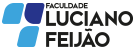 Auxílio Pesquisador Visitante – APV

INSCRIÇÕES: 90 dias antes do início da atividade ou evento;

OBJETIVO: Possibilitar a pesquisador brasileiro ou estrangeiro, de reconhecida competência, a colaboração com grupos de pesquisa nacionais para o desenvolvimento de projetos/planos de trabalho de natureza científica, tecnológica e/ou de inovação. 

 PÚBLICO-ALVO: ter título de doutor ou de livre docência; ter currículo cadastrado na Plataforma Lattes. A atualização das informações do currículo Lattes é de total responsabilidade do proponente.

MAIORES INFORMAÇÕES: http://memoria.cnpq.br/documents/10157/128ba920-77a7-4748-97f5-6cab3a4c6d40
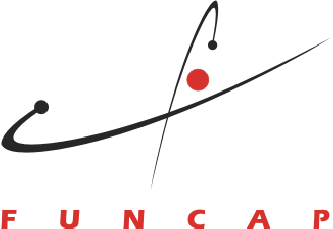 Núcleo de Inovação Tecnológica
 Faculdade Luciano Feijão 
Setembro de 2019
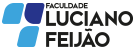 The Pollination Project

INSCRIÇÕES: fluxo contínuo;

OBJETIVO: oferecer apoio financeiro a projetos em estágios iniciais que necessitam de uma pequena quantidade de dinheiro para solucionar problemas e fomentar o crescimento.

 PÚBLICO-ALVO: poderão se inscrever apenas projetos sem fins lucrativos nas áreas de: Direito e bem-estar dos animais; Artes e cultura; Empoderamento econômico; Sustentabilidade e meio-ambiente; Saúde e bem-estar; Direitos humanos e dignidade; Desenvolvimento de lideranças; Escolas e educação; Jovens.


MAIORES INFORMAÇÕES: https://thepollinationproject.org/pre-screen-quiz/
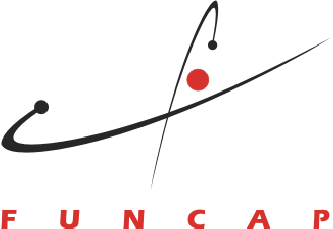 Núcleo de Inovação Tecnológica
 Faculdade Luciano Feijão 
Setembro de 2019
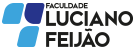 Rapid Response Fund - Open Technology Fund (OTF)

INSCRIÇÕES: fluxo contínuo;

OBJETIVO: facilitar o desenvolvimento de uma comunidade de resposta digital emergencial que possa trabalhar em conjunto para resolver ameaças de forma abrangente, através de apoio financeiro direto e serviços técnicos de parceiros confiáveis para resolver emergências digitais de usuários e organizações de alto risco na internet, a exemplo de blogueiros, ativistas cibernéticos, jornalistas e defensores de direitos humanos. São oferecidos dois tipos de apoio: 1 – Serviços tecnológicos de parceiros de serviços confiáveis. 2 – Apoio financeiro direto para as necessidades que não podem ser satisfeitas pelos parceiros de serviço disponíveis.

 PÚBLICO-ALVO: indivíduos de todas as idades, independentemente da nacionalidade, credo ou sexo, que demonstram habilidade para realizar um trabalho de resposta rápida e que têm vasto conhecimento das comunidades com quem trabalham e das ameaças digitais que vivem..


MAIORES INFORMAÇÕES: https://www.opentech.fund/apply/rapid-response?field_application_request=3654
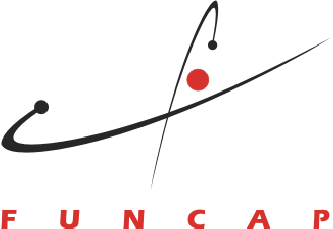 Núcleo de Inovação Tecnológica
 Faculdade Luciano Feijão 
Setembro de 2019
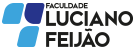 Internet Freedom Fund - Open Technology Fund (OTF)

INSCRIÇÕES: fluxo contínuo;

OBJETIVO: apoiar projetos e pessoas que trabalham em iniciativas abertas e acessíveis, centradas em tecnologia que promovam direitos humanos, liberdade na internet, sociedades abertas e ajudem a avançar o acesso inclusivo e seguro a redes globais de comunicação para usuários em risco, incluindo jornalistas, defensores dos direitos humanos, ativistas da sociedade civil e todos as pessoas que vivem em ambientes repressivos que desejam falar livremente on-line.

 PÚBLICO-ALVO: indivíduos de todas as idades, independentemente da nacionalidade, residência, credo, gênero ou outros fatores; organizações sem fins lucrativos / organização não governamental; Universidades ou instituições de pesquisa sem fins lucrativos; organizações ou negócio com fins lucrativos em qualquer país; consórcios de várias pessoas ou organizações com um indivíduo ou organização designada como o candidato principal.


MAIORES INFORMAÇÕES: https://www.opentech.fund/apply/concept-note?field_application_request=3625
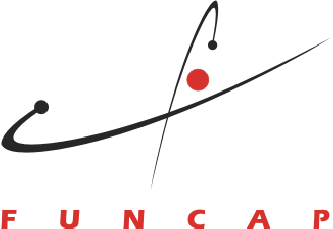 Núcleo de Inovação Tecnológica
 Faculdade Luciano Feijão 
Setembro de 2019
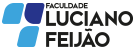 Core Infrastructure Fund - Open Technology Fund (OTF)

INSCRIÇÕES: fluxo contínuo;

OBJETIVO: apoiar as tecnologias de construção e infraestrutura baseadas na segurança digital e nas ferramentas de evasão que fortalecem a liberdade na internet, a segurança digital e a saúde geral da internet.

 PÚBLICO-ALVO: indivíduos de todas as idades, independentemente da nacionalidade, residência, credo, gênero ou outros fatores; organizações sem fins lucrativos / organização não governamental; Universidades ou instituições de pesquisa sem fins lucrativos; organizações ou negócio com fins lucrativos em qualquer país; consórcios de várias pessoas ou organizações com um indivíduo ou organização designada como o candidato principal.

MAIORES INFORMAÇÕES: https://www.opentech.fund/apply/concept-note?field_application_request=3905
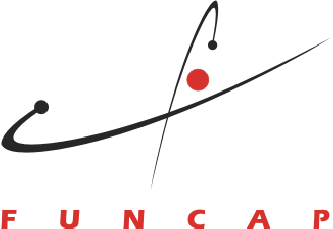 Núcleo de Inovação Tecnológica
 Faculdade Luciano Feijão 
Setembro de 2019
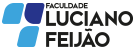 Natura Startups

INSCRIÇÕES: fluxo contínuo;

OBJETIVO: viabilizar e acelerar negócios inovadores

 PÚBLICO-ALVO: empresas brasileiras e estrangeiras com produto mínimo viável (ou seja, com potencial para gerar valor às unidades de negócio da Natura). 

MAIORES INFORMAÇÕES: http://www.natura.com.br/a-natura/inovacao/startups.
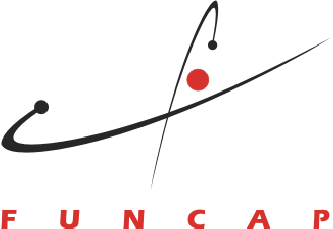 Núcleo de Inovação Tecnológica
 Faculdade Luciano Feijão 
Setembro de 2019
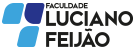 Edital OFID Grant

INSCRIÇÕES: fluxo contínuo;

OBJETIVO: oferecer assistência tecnológica para pequenos projetos, auxílio humanitário e patrocínios para pesquisas e outros programas. As áreas de atuação do Fundo são: Assistência Social;Ciência e Tecnologia; Defesa de Direitos; Desenvolvimento comunitário; Meio Ambiente; Saúde.

 PÚBLICO-ALVO: organizações internacionais, nacionais, regionais e ONGs que comprovem sua condição financeira e jurídica.


MAIORES INFORMAÇÕES: http://www.ofid.org/PROJECTS-OPERATIONS/Grants/Grant-Application
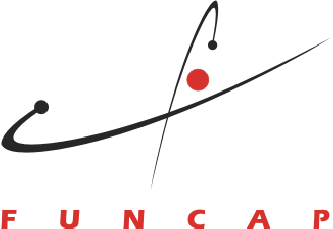 Núcleo de Inovação Tecnológica
 Faculdade Luciano Feijão 
Setembro de 2019
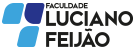 Fundo de Caridade Hilton

INSCRIÇÕES: fluxo contínuo;

OBJETIVO: abordar desvantagens, principalmente apoiando causas que são menos propensas a arrecadar fundos de assinaturas públicas. Tanto o Reino Unido e nos países em desenvolvimento a política de fundos estrangeiros é direcionada em grande parte ao trabalho de apoio a nível comunitário.

 PÚBLICO-ALVO: as prioridades de concessão de subsídios no exterior são para projetos em países em desenvolvimento que trabalham em desenvolvimento comunitário, educação e saúde. Os curadores serão particularmente bem vindos aos projetos que atendam às necessidades e ao potencial das meninas e das mulheres.


MAIORES INFORMAÇÕES: http://www.hildencharitablefund.org.uk/
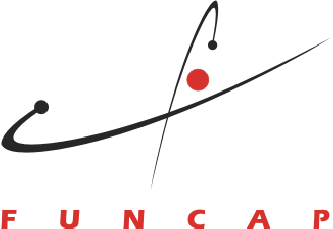 Núcleo de Inovação Tecnológica
 Faculdade Luciano Feijão 
Setembro de 2019
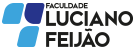 Fundo de Ação Urgente (Urgente Acction Fund)
 
INSCRIÇÕES: fluxo contínuo;
                                                                                                                                                                                                                                                                                                                                                                                                                                                                                                                                                                                                                                                                                                                                                                                                     
OBJETIVO: apoia quatro categorias de pedidos, que incluem respostas a fundamentalismos, conflitos e violência em situações de instabilidade polícia; ações legais ou legislativas que ajudem a proteger direitos conquistados; proteção e defesa de atividades que lutam pelos direitos das mulheres; e solicitações de apoio para promoção e proteção dos direitos das mulheres ao acesso e gestão dos recursos naturais e meio ambientes. Todos os pedidos devem seguir quatro critérios: serem estratégicos, urgentes, sustentáveis e legitimados pelo apoio de outras organizações.

 PÚBLICO-ALVO: para organizações brasileiras, é preciso enviar propostas para o a versão latina do Fundo, cujo site está em espanhol. O formulário de pedido, no entanto, está disponível em português. Não há restrição de data quanto ao momento da realização do pedido, ele pode ser realizado em qualquer momento durante o ano, e o Fundo promete uma primeira resposta em até 72 horas.

MAIORES INFORMAÇÕES: http://captadores.org.br/2014/08/14/fundo-de-acao-urgente-recebe-pedidos-de-apoio-a-projetos-de-direitos-humanos-de-mulheres/
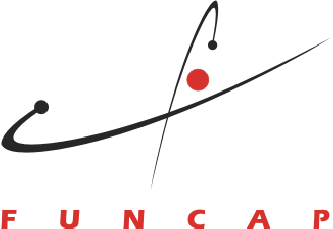 Núcleo de Inovação Tecnológica
 Faculdade Luciano Feijão 
Setembro de 2019
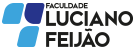 Edital Fundação Abilis 
INSCRIÇÕES: fluxo contínuo;
                                                                                                                                                                                                                                                                                                                                                                                                                                                                                                                                                                                                                                                                                                                                                                                                     
OBJETIVO: fortalecer a capacidade das organizações de pessoas com deficiência e seus membros nos países em desenvolvimento, para que possam trabalhar ativamente para a melhoria e a realização dos seus direitos na sociedade. A participação ativa das pessoas com deficiência contribui para a sua capacitação e ajuda a mudar a atitude negativa da sociedade em relação à deficiência.

 PÚBLICO-ALVO: organizações da sociedade civil.


MAIORES INFORMAÇÕES: http://captadores.org.br/2014/08/14/fundo-de-acao-urgente-recebe-pedidos-de-apoio-a-projetos-de-direitos-humanos-de-mulheres/
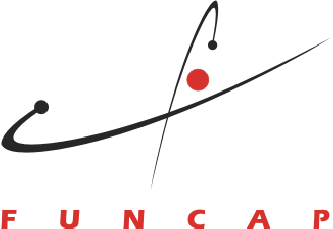 Núcleo de Inovação Tecnológica
 Faculdade Luciano Feijão 
Setembro de 2019
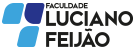 The Andrew W. Mellon Foundation 

INSCRIÇÕES: fluxo contínuo;

OBJETIVO:  apoio a projetos de humanidades, artes, educação superior e patrimônio cultural.

 PÚBLICO-ALVO: organizações em atividade há mais de cinco anos são elegíveis para se inscrever no edital e concorrer a apoios de até £ 5,000.00 (aproximadamente vinte e um mil reais). A inscrição deverá ser realizada por meio do site do fundo e em inglês.


MAIORES INFORMAÇÕES: http://www.hildencharitablefund.org.uk/
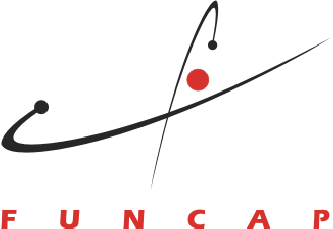 Núcleo de Inovação Tecnológica
 Faculdade Luciano Feijão 
Setembro de 2019
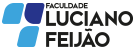 PORTARIA Nº 204 -  Programa de Fluxo Contínuo de Demandas Espontâneas ou Induzidas para as áreas de educação, ciência, tecnologia e inovação. 



INSCRIÇÕES: fluxo contínuo.

OBJETIVO: financiar propostas não contempladas nos editais específicos da agência de fomento e apoiar projetos estratégicos por meio de demandas espontâneas ou induzidas pelo governo federal.  O programa poderá financiar missões de trabalho e estudos, bolsas de estudo além de itens de custeio e capital.

 PÚBLICO-ALVO: demandas Espontâneas ou Induzidas.

MAIORES INFORMAÇÕES: http://confap.org.br/news/capes-cria-programa-de-fluxo-continuo-para-apoiar-pesquisas-em-educacao-e-cti/
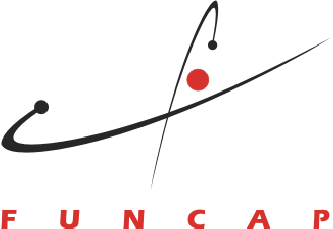 Núcleo de Inovação Tecnológica
 Faculdade Luciano Feijão 
Setembro de 2019
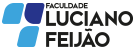 Credenciamento de Pesquisadores - Pessoa Física


INSCRIÇÕES: fluxo contínuo

OBJETIVO:  facilitar e agilizar a importação de bens destinados às pesquisas científicas e tecnológicas por eles coordenadas.

 PÚBLICO-ALVO: todos os pesquisadores, com título de doutor ou perfil científico e/ou tecnológico equivalente, vinculados a instituições ou centros de pesquisa credenciados pelo CNPq para os efeitos da Lei nº 8.010/90.

MAIORES INFORMAÇÕES: http://cnpq.br/pessoa-fisica/
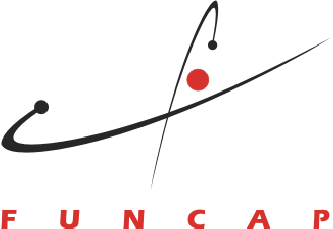 Núcleo de Inovação Tecnológica
 Faculdade Luciano Feijão 
Setembro de 2019
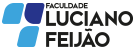 Inovacred Parceiros

 
INSCRIÇÕES: fluxo contínuo;

OBJETIVO: oferecer financiamento a empresas de receita operacional bruta anual ou anualizada de até R$ 90 milhões, para aplicação no desenvolvimento de novos produtos, processos e serviços, ou no aprimoramento dos já existentes, ou ainda em inovação em marketing ou inovação organizacional visando ampliar a competitividade das empresas no âmbito regional ou nacional.

 PÚBLICO-ALVO: destina-se ao apoio a empresas e outras instituições que apresentem projetos de inovação.

MAIORES INFORMAÇÕES: http://www.finep.gov.br/apoio-e-financiamento-externa/programas-e-linhas/descentralizacao/inovacred/inovacred-parceiros
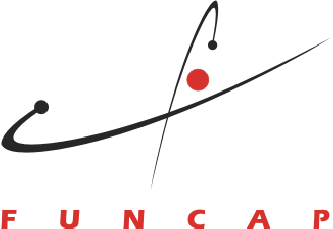 Núcleo de Inovação Tecnológica
 Faculdade Luciano Feijão 
Setembro de 2019
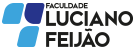 Programa Latino-americano da Open Society Foundations 

 
INSCRIÇÕES: fluxo contínuo;

OBJETIVO: apoiar o trabalho das organizações da sociedade civil e sua participação construtiva no desenvolvimento, implementação e fiscalização das políticas públicas locais e regionais. Tema: Responsabilidade e Transparência; Debate Político e Diálogo; Direito Humanos; Segurança de Cidadãos.

 PÚBLICO-ALVO: organizações interessadas devem elaborar uma carta (em inglês), com até duas páginas, explicando a missão da entidade, a descrição do projeto, os principais objetivos e estratégias propostas para a iniciativa, o total de verba que deseja solicitar para o projeto e a sua duração.

MAIORES INFORMAÇÕES: http://gife.org.br/2016/02/01/programa-latino-americano-da-open-society-foundations-recebe-propostas-para-apoio-ao-longo-do-ano/